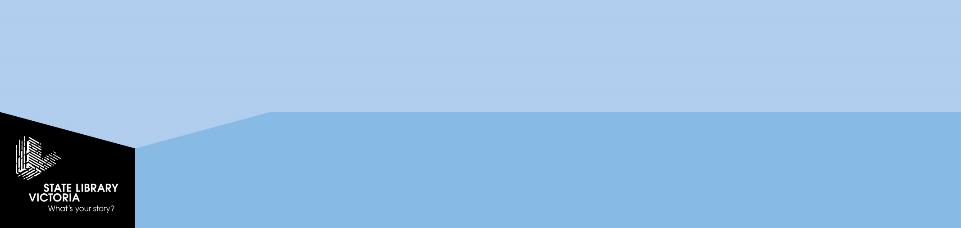 APPLICATION PROFILES: A PRACTICAL GUIDE FOR THE PERPLEXEDMELISSA PARENT
29/10/2021
CAVEATS
I am not a technical person


 My application profile development is still in progress


 I can only speak to Manifestation profiles


 I work with MARC21 Bibliographic/Authority records
P–2
[Speaker Notes: Hello, wherever you are in the world and whenever you are engaging with this ALA webinar! Because I’m in the Oceania RDA region (in Melbourne, Australia, to be specific) I believe that some registrants will view this webinar at a time that works for their time zone and schedule. Whether your participation is synchronous -- in real time -- or asynchronous, I’m delighted to have this knowledge sharing and exchange opportunity with you.
 
As Jamie mentioned in the introduction, I’m the current Oceania regional representative to the RDA Steering Committee and work at the State Library of Victoria in Melbourne Australia. In the interest of transparency, I’d like to share the following additional tidbits about me and my stake in Application Profiles:
 
 
I’m not and have never been in a purely technical role in any organisation. Thus, I may not be able to answer technical questions about application profile development or implementation. But I do have broad understanding of technical requirements and their impact on RDA implementation decisions. Hopefully I can support technical AP implementation considerations during this webinar. If the content has gaps, we have Q&A and I’m more than happy to approach RDA Steering Committee and Working Group members to further our discussions. 
 
Also, I’m feeling my way through application profile development and have developed application profiles only for manifestations, with my application profile (or AP) for diachronic and visual works still undeveloped. I also still have uncertainty about the best way to deal with an important category of elements. I’m not an expert, but I’m working on it. And while I only have experience with APs for manifestations, we do spend an awful lot of our time working with manifestations, be they books, posters, sheet music, maps, vinyl records, and so on. Manifestation APs will be the focus of this webinar.
 
A final bit of info that I’d like to clarify is that I work within an implementation scenario that is probably common. RDA describes four different implementation scenarios, one of which is using RDA in an environment that is based on bibliographic and authority records. These records often don’t describe a single RDA entity. Especially when doing what we call manifestation description, we also routinely record information that actually describes or identifies people, family or corporate bodies in access points, or timespans in publication dates. Our manifestation descriptions aren’t purely about manifestations. This creates some interesting practical considerations when creating manifestation APs.
 
We know APs, along with Policy Statements  are an important part of implementing the current Toolkit. We know this because we’ve been told so. But let’s talk about why APs are important.]
Why create aPs?
P–3
[Speaker Notes: In practical terms, APs can be used to help cataloguers know which of the thousands of RDA elements they should record in their metadata descriptions. There are, quite literally, thousands of elements. Further, the concept of core elements no longer exists. The original RDA, in sections 0.6.5 to 0.6.12 listed the elements that were core, and there were no real surprises in that list. In the current RDA, there is no concept of core elements per se. Rather, in an RDA that is intended to be an international standard, a standard that can be used by cultural institutions other than libraries, and a standard that is compatible with linked data, we have the concept of minimum and effective description. There’s also coherent description, but I’ll touch on that later.
 
The guidance on minimum and effective description sits, not surprisingly, in the Guidance chapter in the Resource Description section.]
MINIMUM DESCRIPTION
P–4
[Speaker Notes: Minimum description of a manifestation really is minimal. The list of elements appears long, but not really. To create a minimum description of a manifestation your description must include an appellation for that manifestation which could simply be an identifier like an ISBN or publisher number, and a value for the expression or work manifested in the manifestation. Thus, the following are permissible minimal descriptions of a manifestation:
 
Generation X 
 
978-0-349-10839-1
Generation X
 
This level of description has some value for our users, in that it at least roughly names and identifies a manifestation, but this level of description does not fully support the IFLA-LRM user tasks that are the heart of our resource description activities.]
EFFECTIVE DESCRIPTION
P–5
[Speaker Notes: The guidance on effective description tells us that a should meet meet minimum description requirements. And we add other elements that are deemed useful for identification and access. 
 
Great. Which ones???
 
Well, the guidance goes on to say that we should be guided by APs, policy statements, cataloguer’s judgement, and the information we have at hand.]
Why are aPs important?
P–6
WHY ARE APS IMPORTANT?
APs support efficient resource description (which elements?)


APs can inform RDA Toolkit templates.

APs support practical resource description (recording &transcription methods, controlled vocabularies, string encoding schemes.)
P–7
[Speaker Notes: So why are APs important? First, because they clarify for your cataloguers, your institution, or your community which elements are useful for identification and access. You don’t have to create any APs. But they certainly will reduce cataloguing time by deciding which elements your agency is going to use, out of the thousands that are possible. 

Second, APs can be integrated into the Toolkit to inform a Template. In the Views section of the Toolkit, there is a setting where you can choose an RDA Template. At the moment the only RDA Template available is the RDA Standard template. But the functionality is there to use APs to specify the elements that are on view for a Toolkit user and whittle the Toolkit into a more refined and targeted set of instructions that are applicable to your institution. APs can not only reduce cataloguing time, they can also be used to create a smaller Toolkit. I’m looking forward to getting my APs in the Toolkit as a template and will share them globally once I stop tinkering with them (and get feedback from a wider community about what might be incorrect or missing).

Third, APs provide clarity regarding the recording methods that cataloguers can use when there is a choice of recording methods (unstructured, structured, identifier, or IRI) for an element. They also can be used to specify transcription method (basic or normalized), controlled vocabulary that should be applied, and any string encoding schemes that should be applied to an element.

All of these points are to say that APs facilitate how cataloguers can apply the RDA guidelines efficiently and with confidence. APs help to make the RDA Toolkit digestible, and help cataloguers apply the Toolkit efficiently and with confidence. The messaging about APs being important is valid and practical at heart.]
What is an aP?
P–8
[Speaker Notes: The Guidance chapter has a section that specifically describes what an AP is and what it should include. This section is well worth reading (as all of the guidance chapter is) but because I’m focussing on APs for manifestations, I’ll mention the guidance chapter instructions that are relevant to effective description of manifestations and how they apply to manifestations.]
WHAT IS AN AP?
The elements that must be included, may be included, or are optional.
Whether an element is repeatable or can only be recorded once.
The recording method or methods that should be used.
The vocabulary encoding scheme (controlled vocabulary) that should be applied.
The string encoding scheme that should be applied.
P–9
[Speaker Notes: An AP for effective description of a manifestation specifies: 
- The elements that must be included, may be included, or are optional.
- Whether an element is repeatable or can only be recorded once.
- The recording method or methods that should be used.
- If the recording method is a structured description or an identifier, whether a vocabulary encoding scheme (controlled vocabulary) should be applied.
- Also if a structured description method is being used, whether a string encoding scheme (or method of structuring a text string) should be applied.]
DEVELOPING an aP
P–10
[Speaker Notes: The Guidance chapter has a section that specifically describes what an AP is and what it should include. This section is well worth reading (as all of the guidance chapter is) but because I’m focussing on APs for manifestations, I’ll mention the guidance chapter instructions that are relevant to effective description of manifestations and how they apply to manifestations.]
PROCESS FLOW
P–11
AP SCOPE
P–12
[Speaker Notes: At the beginning of the webinar I mentioned that our manifestation descriptions routinely include information that is not about the manifestation. For example, when we record an access point for a person associated with a manifestation, we’re describing an agent, not a manifestation. 
 
So, will you limit your AP to only manifestation elements, or will your AP include additional elements that we often record when creating bibliographic records? If you aren’t working within a bibliographic/authority record environment, lucky you, you won’t have this issue. 
 
Because I envisioned a manifestation AP as a practical tool to help cataloguers do the work they currently do and do well, and bibliographic descriptions of manifestations include non-manifestation elements, I made the decision to include non-manifestation elements in the manifestation AP. It’s maybe not technically correct to do so, but it’s practical. 
 
If you go the other way and limit your manifestation APs to manifestation elements, I imagine you’ll need a way to connect the APs to make them practical for human cataloguers.]
SPECIFY YOUR ELEMENTS
P–13
[Speaker Notes: It can be daunting to know where to start when creating an AP for effective description of a manifestation. Again, an effective description is a minimal description plus elements that you deem to be important for your users in fulfilling the IFLA-LRM user tasks -- find, identify, select, obtain, and explore -- from the thousands of possible elements. Where to start? 
 
If you have policy statements, a good starting point would be to look at the elements for which you have policy statements and decide whether these elements are mandatory, may be included, or are optional when creating manifestation. You can roll up from policy statements to APs, starting your element selection from the elements you’ve already got connections to.
 
If you don’t have policy statements, as I didn’t, you can start with elements that are routinely used by cataloguers. Hopefully, you’ll have documentation relating to elements you expect cataloguers to use in applying original RDA. This is a great starting point. And if you don’t have documentation, talk to your cataloguers. They know what elements they always use, sometimes use, and occasionally use]
Practical tips
P–14
[Speaker Notes: [show example]

Tips:
 
Don’t work in anything other than Excel. Excel is going to make your work easier. Trust me. Create the following columns: Element name, (Element identifier( [Curie]) using the RDA Registry Curie), Domain, Range, Repeatability, Recording method, VES, SES, Transcription Method. 
 
[show example]
 
I went about it the hard way, and you may choose NOT to do this but to instead create multiple worksheets for different resource formats, but I also added columns to specify the resource format. Was an element applicable to ALL formats or specific to only one or a few? If an element was applicable to all formats, I labelled it ALL. Otherwise I listed the formats an element could apply to.
 
Domain and Range are slippery concepts at times, and if you’re not comfortable with them, skip these columns. I included them so that I could more easily see when an element was NOT a manifestation-level element, and to better internalize the concept of range. They did help in that regard, but again, I don’t think these are critical in AP development.
 
At this point, don’t worry about whether you name the elements the way they are labelled in the current Toolkit. If you can name them using the current labels, great! If not, you can worry about naming correctly later.
 
Don’t worry about getting a perfect list of elements from the start. I’ve added and removed elements as I go along, and that’s just part of the process of developing an AP.]
SPECIFY ELEMENT OBLIGATION
P–15
[Speaker Notes: I found this step challenging because a mandatory element is one that can ALWAYS be applied. There’s a logic to deciding mandatory elements and you have to think carefully about them. In this I step I found it useful to refer to the original RDA core elements, and to consult external documentation. As a cataloguer who contributes to the Australian National Bibliographic Database (our cooperative catalogue) I looked at the Required Data Elements for contribution to the ANBD and made sure that what the Australian National Database required was a mandatory element in my AP. The BIBCO RDA Standard Record application profile (last updated in 2020) also got a looksee.
 
The optional elements were also challenging. You don’t want to define too many optional elements just because they may be useful in some circumstances. Or maybe you do? If an element could support users in their user tasks…. On the other hand, when thinking about efficient resource description, limiting the optional elements can help cataloguers focus in. You know your cataloguers and having a number of optional elements might work for your agency. I’ve probably been a bit conservative but am also conscious of the fact that every element that is defined in an AP might need policy or guidance to go with it. More optional elements can mean more work for staff who develop policies and guidance documentation.]
REFINE THE ELEMENTS
P–16
TEST DRIVE THE AP
P–17
[Speaker Notes: I haven’t actually gotten to this stage yet, but hope to do so soon, and picture that this step will offer the ability to make sure that the AP isn’t missing anything or isn’t reflective of current practices. My cataloguers are going to have a good time finding the issues, I know. I work with a great team.

(Optional) Use AP to ground policy statement development
 
My agency doesn’t have policy statements yet. They are a work in progress with my longsuffering yet fabulous team of cataloguers. If you don’t have policy statements, working from the elements specified in the AP provides a solid framework to being with. Which elements need policy statements? The ones that are defined in the AP.]
CHALLENGES
P–18
[Speaker Notes: Agents
 
This is a challenge that I haven’t resolved yet. The challenge is this: cataloguers, depending on the resource, will want to record the names of specific types of agents. For example, music cataloguers will want to record composers, arrangers, performers, librettists. Map cataloguers will want to record cartographer agents. Further, the agents might be persons or corporate bodies (or families).
 
Should the AP keep it simple and define ‘creator agent’, or ‘creator person’, ‘creator corporate body’ and ‘creator family’? Or should the AP define all the kinds of agents that cataloguers will want to record?
 
I *think* that I could define ‘creator person’, ‘creator corporate body’ and ‘creator family’ and use policy statements to say ‘apply a narrower element as applicable’ but have misgivings about the technical implications of doing so. This is me displaying my lack of deeper understanding about what it would mean for semantic data if an application was expecting the ‘creator person of work’ and received ‘cartographer person of work’. If anyone has insight, please share! I don’t want to create an AP that defines elements unnecessarily.]
QUESTION & DISCUSSION TIME
P–19